Опора і рух. Види скелету. Значення опорно-рухової системи.
Мета: ознайомити учнів з будовою опорно-рухової системи; розглянути види скелетів; розвивати вміння порівнювати будову з виконуваними функціями; виховувати бережливе ставлення до тварин.
Актуалізація опорних знань і мотивація навчальної діяльності
Обговорення питань
Які тварини мають м’язи і яких розмірів?
Чи всі тварини мають кістки? Чому?
Що називають опорно-руховою системою?
Завдяки яким органам тварини рухаються?
Як рухаються змії?
 як рухаються собаки?
Будова опорно-рухової системи
Скелет складається із скелета і скелетних м’язів, що прикріплюються до нього. Скелет може складатися із твердих речовин або рідини.
Функції:
Рух тіла;
Опора;
Захист внутрішніх органів.
Твердий скелет
Скелети голови Ссавців і птахів
Порівняльна характеристика скелетів
Будова скелета кісткових риб
Рідкий скелет у таких тварин
Зовнішній скелет
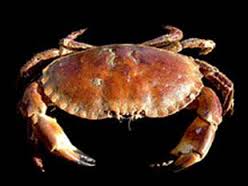 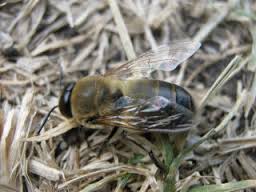 Внутрішній скелет
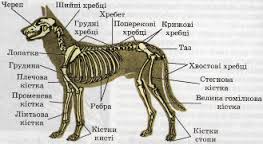 Вкажіть типи скелетів
Еволюція скелету кінцівки
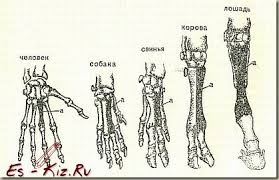 Охарактеризуйте скелет птаха у пристосованості до польоту
РухЦе здатність організму змінювати своє положення або положення окремих своїх частин у просторі.
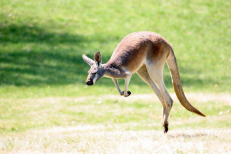 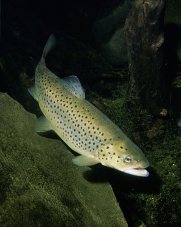 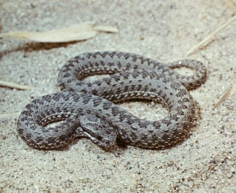 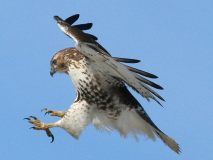 Питання для обговорення
Яка будова опорно-рухової системи?
Яке значення опорно-рухової системи?
Які типи скелетів ви знаєте?
Чи всі тварини мають подібні скелети? Чому?
Як птахи пристосувалися до польоту?
Чому рак має твердий покрив?
Чому Ссавці здатні так швидко бігати і стрибати?